برنامج مقترح للأنشطة الفنية لتنمية قيم المواطنةلطالبات الصف الثالث الابتدائي
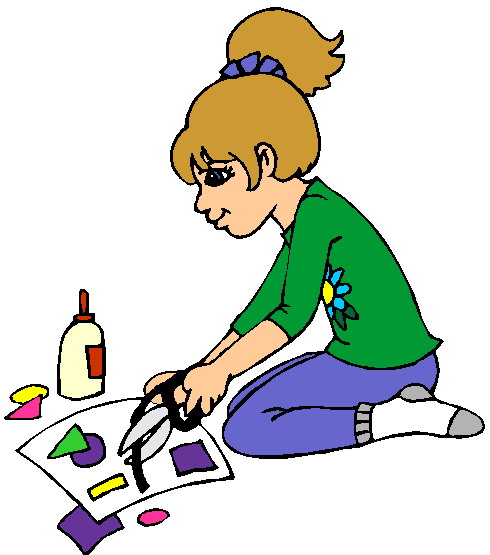 الدكتورة مسعودة عالم قربان
الدكتورة الجوهرة بنت فهد بن خالد آل سعود
Proposed Artistic Activities for the Development of Citizenship Values for Third Grade Students
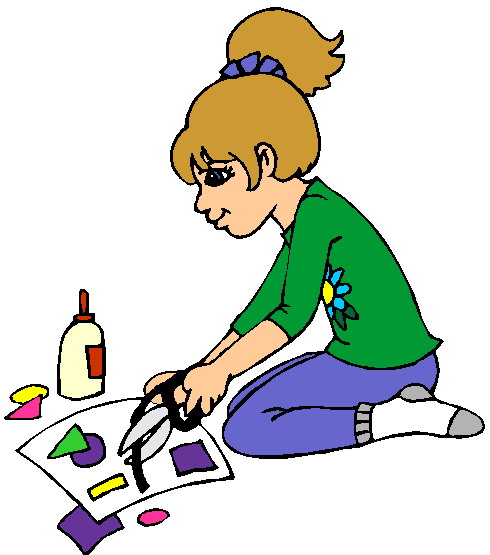 Massouadh Alem Qurban & AlJohara Fahad Al Saud
بعد تحليل المضمون لكتاب التربية الفنية للصف الثالث الابتدائي
توصل الفريق البحثي الى ان هناك العديد من قيم المواطنة المفقودة في مقرر التربية الفنية لطالبات الصف الثالث الابتدائي، والتي يجب تضمينها ضمن المقرر بحيث تنمي الاحساس بالانتماء للوطن عند الطالبات وتعرفهم بعض القيم والانجازات.
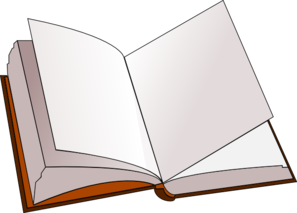 فكرة البرنامج
لعل أبرز ما يجب أن تُعنى به التربية هي تربية المواطنة لدى النشء و رعايتها و تنميتها وفقاً لمراحل نموه و لعل من أهم المراحل التي من خلالها تستديم التربية و تستمر هي المرحلة الأولى للتعليم و تعتبر مرحلة امتداداً لرياض الأطفال و إعدادٍ لما بعدها حيثُ تتميز بالغنى بمظاهرها المختلفة؛ و قد أكدت الدراسات أن الطفل إذا توفرت له البيئة المناسبة أستطاع أن يُبدع و يبتكر و يتعلم, و تعتبر الأنشطة التعليمية نموذجاً لذلك, و لعل أفضل الطرق المؤدية لمثل هذه البيئة المناسبة هي بيئة التربية الفنية القائمة على الأنشطة الفنية والغنية بالوسائل, و الأساليب الفنية و التقنيات المختلفة لذا أتت فكرة البرنامج قائمةً على أنشطة فنية توفر البيئة اللازمة لطالبات  المرحلة الأولى من التعليم العام و موجهةً الطالبات الصف الثالث الابتدائي و هادفة لتحقيق أهم أهداف التربية التعليمية بشكل عام و التربية الفنية بشكلٍ خاص ألا و هو تنمية روح المواطنة.
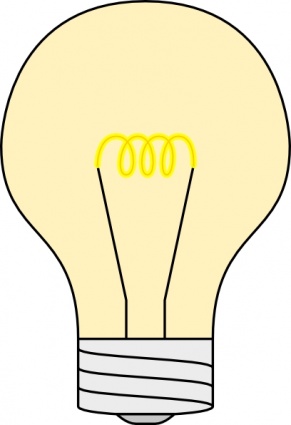 أهداف البرنامج
الهدف العام للبرنامج:
تنمية قيم المواطنة لدى طالبات  الصف الثالث الابتدائي . وتأصيل حب الوطن والانتماء لديهم بالأنشطة الفنية .
الأهداف الخاصة للبرنامج:
أن أي برنامجٍ ناجح, يكتب له الاستمرارية, و البقاء خلفهُ منظومة متكاملة تتمثل في قوة و براعة التصميم و التنفيذ و الإخراج من جانب, و تعاون المنظمين من إدارة و معلمين من جانب آخر, ناهيك على مدى التفاعل الآثرِ ما بين المعلم و الطالب, لذا تتجلى الأهداف في أي منهج, و برنامج في ثلاثة صور هي: الأهداف المعرفية, و الأهداف المهارية, و الأهداف الوجدانية.
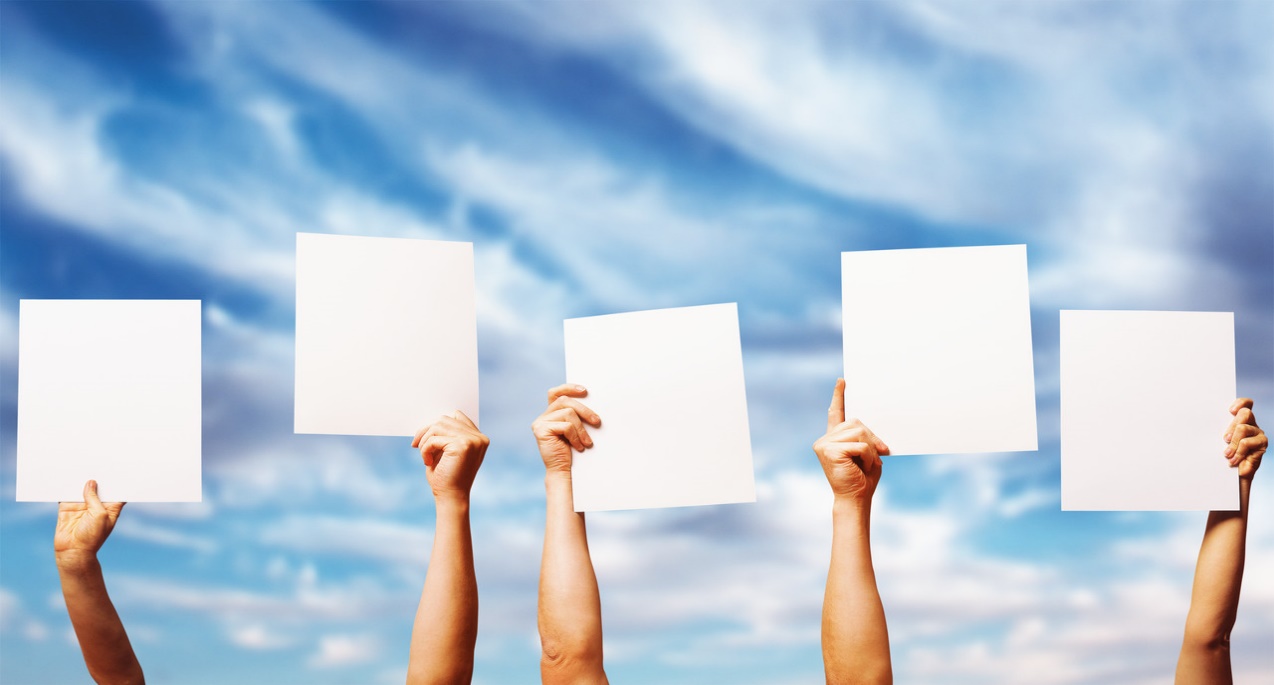 تصور لبعض نماذج الأنشطة الفنية التي تنفذ من خلال البرنامج
نشاط (1): أعرف بلدك
نشاط (2): أنا فنان سعودي
نشاط رقم (3): بيئتي حبيبتي.
نشاط رقم (4): احترام النظام.
نشاط رقم (5): حجرتي الجميلة.
نشاط رقم (6): علم بلادي.
نشاط رقم (7): مجتمعي الجميل.
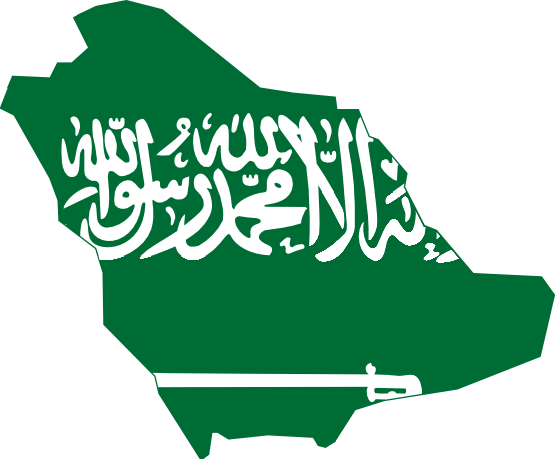 تكوين المجموعة البحثية
البحث من البحوث البينية والجامعة دائما تسعى لتشجيع ودعم الأبحاث البينية وهذا ضمن الخطة الاستراتيجية للجامعة ومنها الهدف 2-5  من أهداف الخطة الاستراتيجية وهذا يعطي قوة للجامعة في اعتمادها المؤسسي.
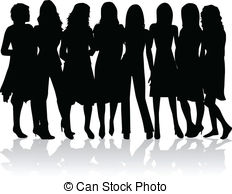